IAM et référentiels RH

Gouvernance des habilitations : simplifiez et automatisez la gestion des droits d’accès à partir des données RH
25 ans d’entreprenariat dans l’IT et les télécoms

Opérateur cloud / télécom 
ESN
François Poulet

CEO de YOUZER
Plateforme de gestion des identités
youzer.net
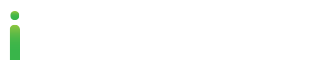 IAM vs IAG

Utilisateurs vs Identités

Le SIRH = source de verité ?

“Know Your Users”

Constituer un référentiel RH

Propagation des informations vers le SI
Sommaire
youzer.net
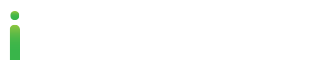 IAM vs IAG
youzer.net
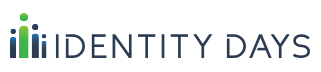 IAM : Identity & Access Management
Pour gérer l’authentification, le SSO, le MFA, la sécurité… 

IAG : Identity & Access Governance
Pour définir et appliquer les stratégies d’accès (qui a accès à quoi)

IGA : Identity Governance & Administration
youzer.net
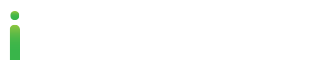 Utilisateurs <> Identités
youzer.net
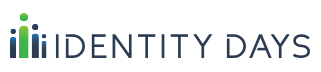 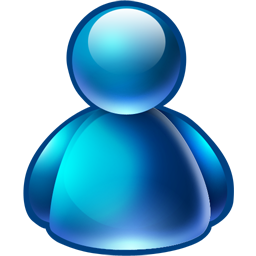 UTILISATEUR
personne physique
qui a un lien contractuel avec l’entreprise 
(CDD, CDI, prestataire…)
COMPTE / IDENTITE
représentation digitale de l’utilisateur dans le SI
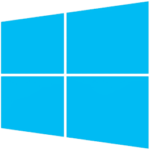 youzer.net
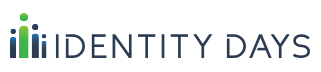 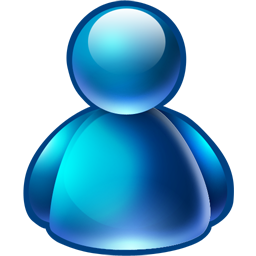 Utilisateur
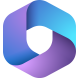 …
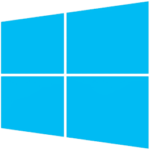 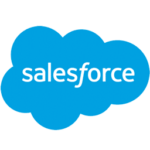 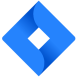 Compte Jira
Compte 365
Compte Salesforce
Compte AD
youzer.net
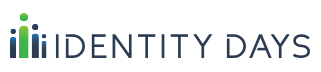 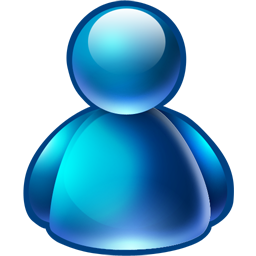 CDI
CDD
Stage
Intérim
Prestation
…
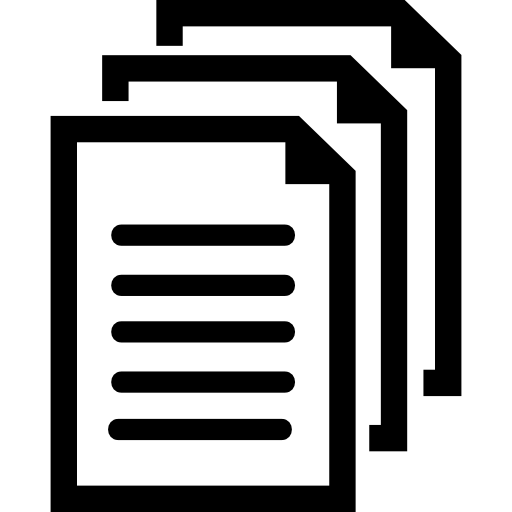 contrat
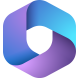 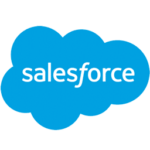 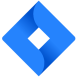 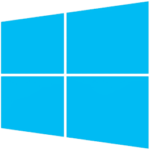 Un utilisateur a toujours une relation contractuelle avec l’entreprise : c’est ce qui définit quelles habilitations il doit avoir.
youzer.net
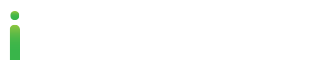 SIRH = source de verité ?
youzer.net
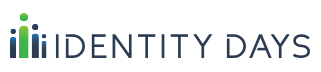 Stagiaires
Dédoublonnage
Fusion des multi contrat
SIRH
(UK, USA, …)
Conversion de référentiel
Liste des utilisateurs
Comptes AD
Comptes 365
…
SIRH
Intérimaires
Prestataires
youzer.net
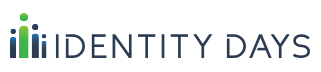 Des mouvements d’utilisateurs chaque jour
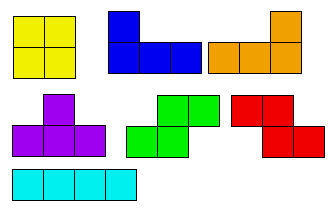 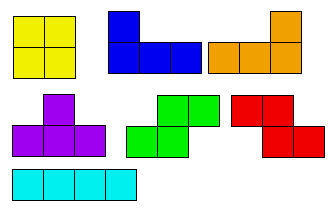 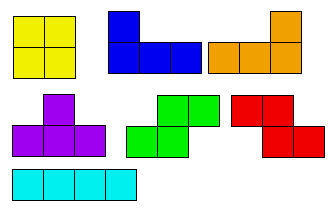 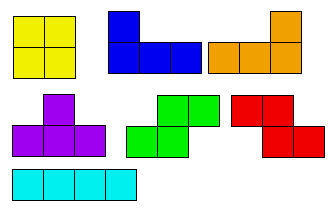 Modification de service
Modification de date d’arrivée
Nouveaux utilisateurs
Modification de date de départ
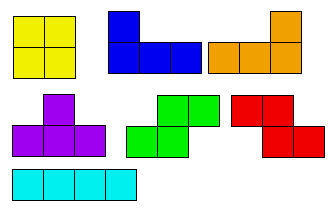 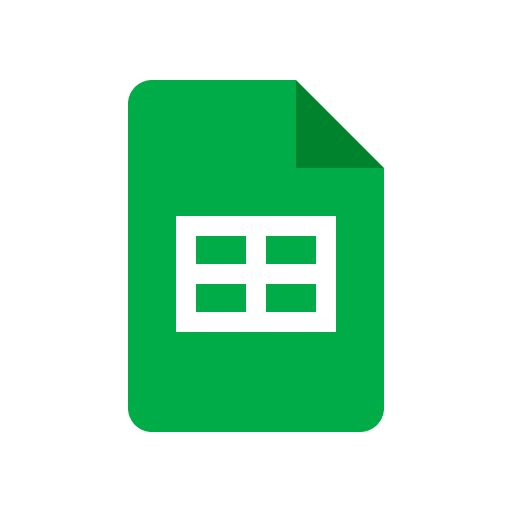 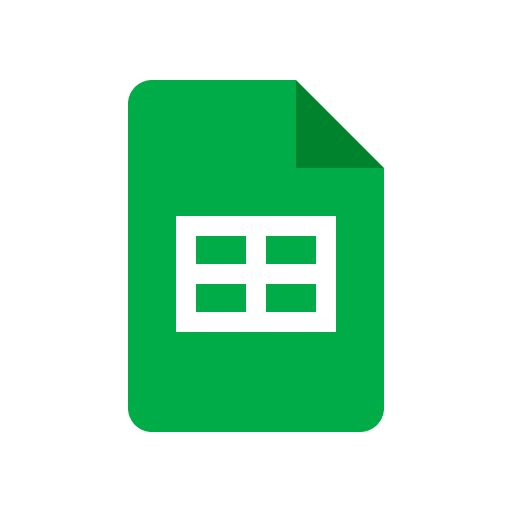 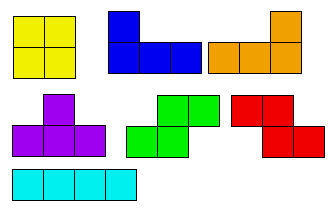 Utilisateurs partis
utilisateurs_v4_finale_3 dernièreversion_7.csv
utilisateurs.csv
Corrections d’erreurs
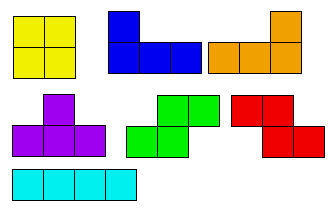 Modification 
de poste
youzer.net
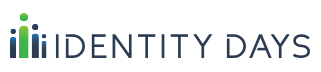 Le SIRH est toujours souvent en retard
Le SIRH est toujours en retard
Si le SIRH est l’outil de paye (ADP, Nibelis…), les nouveaux collaborateurs sont saisis juste avant la paye.

Pas d’anticipation sur l’arrivée

Utilisateur inexistant au moment de son arrivée
Les services RH ont souvent un fichier Excel pour 
ne pas oublier les payes des nouveaux collaborateurs
youzer.net
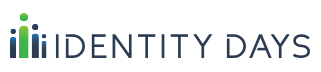 Un utilisateur, plusieurs contrats
- contrats cumulés
Contrat 1
Contrat 2
- contrats contigus (CDD…)
Contrat 1
Contrat 2
Contrat 3
- ou les deux
youzer.net
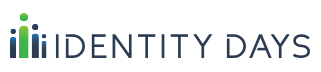 La DSI doit avoir son propre référentiel d’utilisateurs
Référentiel sous forme de base de données unique
Alimenté automatiquement par les sources RH disponibles
Alimenté manuellement si pas de source RH
Contenant toutes les informations indispensables à la gestion des habilitations

Ce référentiel doit être en permanence maintenu à jour
youzer.net
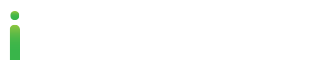 KYU : “Know Your Users”
youzer.net
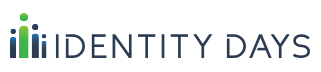 Secteur banquaire : KYC
« Know Your Customer »
Procédure de vérification de l’identité du client

 Pour ne pas ouvrir de compte à n’importe qui
youzer.net
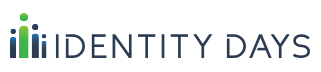 KYU : « Know Your Users »
Connaître l’identité (administrative) des utilisateurs
Connaître leurs informations contractuelles

Pour pouvoir créer :

 les bons comptes 
 Les bons droits ou habilitations
 Pour les bons utilisateurs
youzer.net
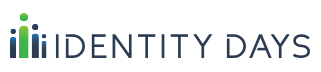 Catégorisation des informations d’un utilisateur
Identifiant (login)
Adresse mail
Nom
Prénom
Matricule
Informations neutres
Date de début de contrat
Date de fin de contrat
Etat des identités : 
Activée / suspendue
Informations temporelles
Fonction
Département
Structure juridique
Type de contrat
Habilitations / types d’applications
Informations descriptives
youzer.net
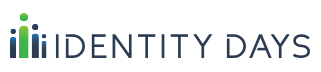 Cas complexes
Cumul de statuts

Retours fréquents d’anciens utilisateurs (intérimaires)

Arrivées nouveaux utilisateurs en HNO (week end, soirs…)
youzer.net
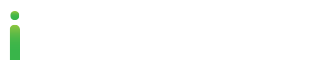 Constituer un référentiel RH
youzer.net
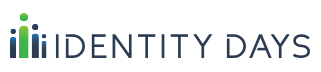 Constituer un référentiel RH
Stagiaires non rémunérés
Collaborateurs CDI, CDD, stagiaires
 outil de paye
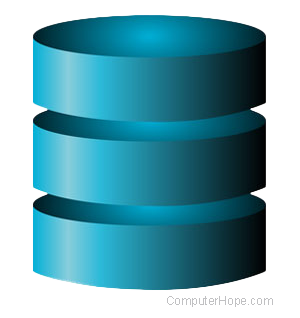 Prestataires extérieurs
 ERP
Référentiel
utilisateurs
Collaborateurs CDI, CDD
 outil SIRH
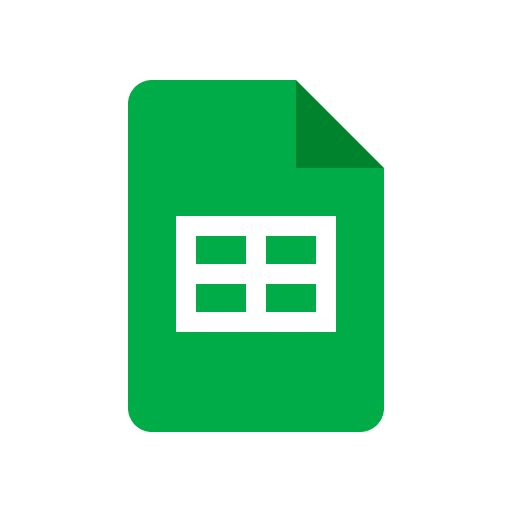 Intérimaires
fichier par manager
youzer.net
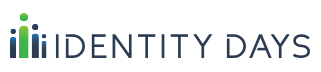 Constituer un référentiel RH
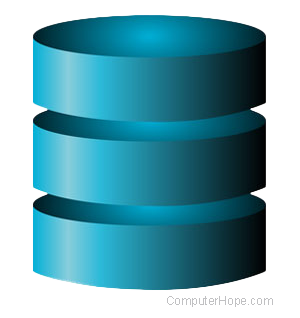 Fusion des contrats
dédoublonnage
Référentiel
utilisateurs
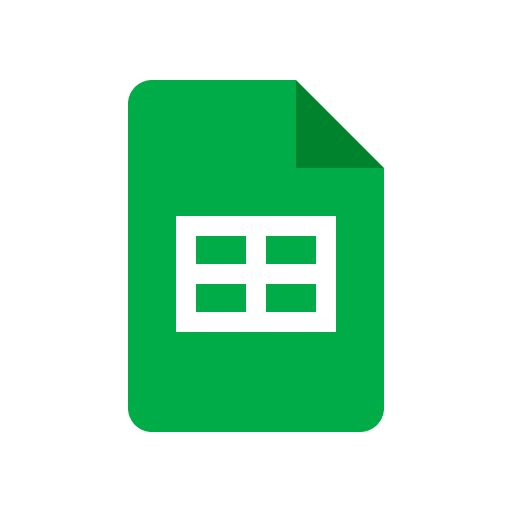 youzer.net
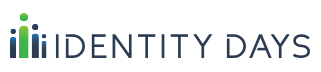 Cas client
Fusion sur matricule
Regroupement contrats
6 outils de paie
Priorisation informations
Référentiel
retraité
Référentiel
centralisé
brut
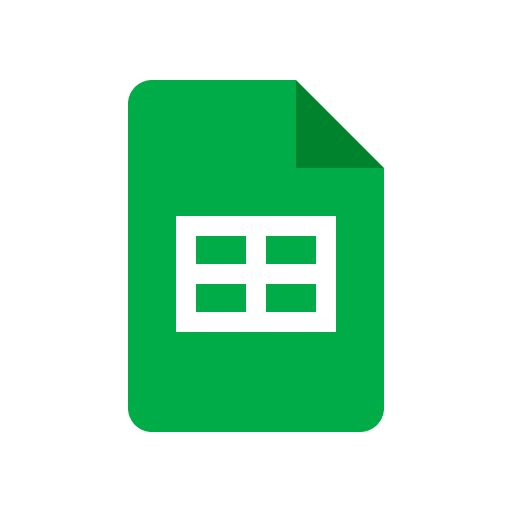 Fichier Entrées/Sorties
youzer.net
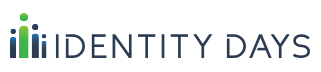 Identifier les attributs nécessaires pour créer les comptes
« De quelles informations a-t-on besoin pour créer les comptes ? »

Catégoriser :
Nom, prénom, matricule
Date d’arrivée, date de départ
Fonction, service…

Oublier les champs inutiles  : N° de sécu, date d’anniversaire, salaire
youzer.net
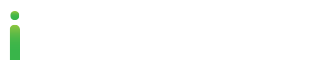 Propagation des informations vers les identités
youzer.net
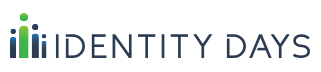 Transformation / calcul des attributs des unités
Transmission simple
Transformation par référentiel
« Agence Lyon »     =>     « 69002 »     =>     ZipCode
« Service commercial »     =>     « GRP_COMMERCIAUX »      =>     Groups
Prénom => FirstName
Nom => LastName
Transformation simple
Transformation par matrice conditionnelle
« si l’utilisateur est dans le service xxx et que son site de rattachement est « Paris » alors on renseigne « xx » dans le champ « ExtensionAttribute1 »
p.nom@domaine.fr => email
prenom.nom => UPN
youzer.net
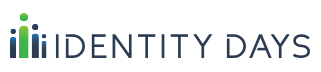 Cycle de vie d’un utilisateur
Arrivée, mouvement , départ
Fausse arrivée (no show)
Faux départ
« Bad leaver »
Mouvement avec transition
youzer.net
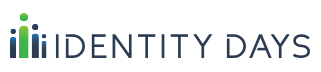 Création des identités
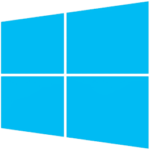 Nom : Abouquet
Prénom : Erika
Login : erika.abouquet
OU : CN=Users,DC=contoso,DC=local
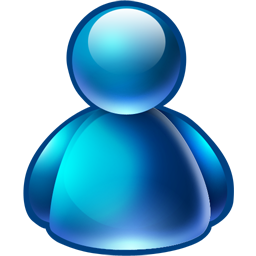 Email : erika.abouquet@ext.domain.com
Groupes : COMMERCIAUX, SITE_PARIS
Matrice de 
conversion
Date de début de contrat
Date de fin de contrat
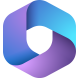 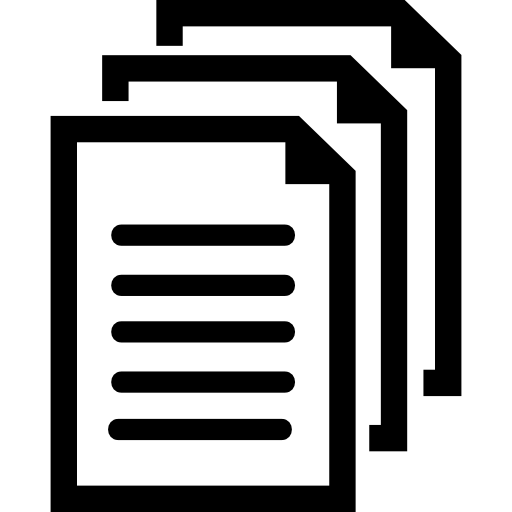 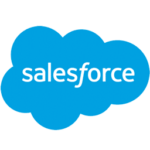 Login : erika.abouquet@ext.domain.com
Profile : read-only
Fonction
Département
Structure juridique
Type de contrat
….
youzer.net
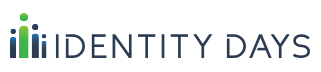 Modification des identités
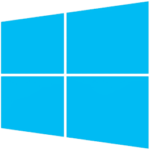 Login : erika.abouquet
OU : CN=Site Lyon,DC=contoso,DC=local
City : Lyon
déclencheurs
Modification d’une information RH
Nouveau contrat qui devient actif
Modification du référentiel
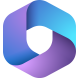 Email : erika.abouquet@ext.domain.com
Groupes : COMMERCIAUX, SITE_LYON
youzer.net
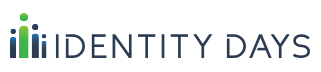 Modification des identités (départ)
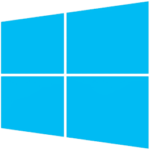 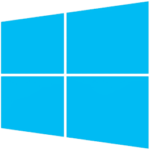 15j
déclencheurs
Modification d’une information RH
Contrat qui devient inactif
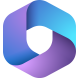 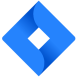 youzer.net
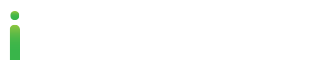 Cas clients
youzer.net
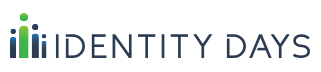 Cas client Société X <confidentiel>
500 utilisateurs
dont 200 prestataires
3 structures juridiques
Gestion des nouveaux prestataires par tickets Jira
Problématique : gestion des arrivées / départs de prestataires
youzer.net
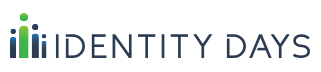 Cas client Société X <confidentiel>
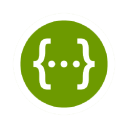 SIRH
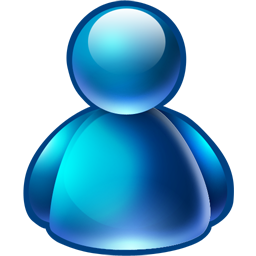 Rappel régulier pour les prestataires
(aux managers)
Référentiel
centralisé
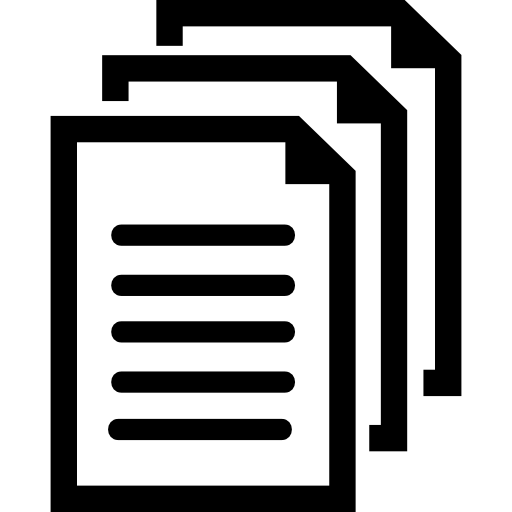 Formulaire d’arrivée / départ de prestataires
youzer.net
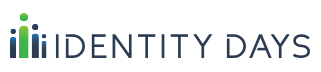 Cas client : Service Départemental d’Incendie et de Secours
1 ERP métier de gestion du personnel
4000 utilisateurs 
3 statuts cumulables : 
Personnels administratifs
Pompiers Volontaires
Pompiers Professionnels
Gestion des double statut => cumul des droits
youzer.net
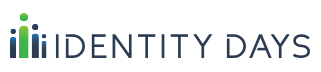 Cas client : Service Départemental d’Incendie et de Secours
Saisies ponctuelles
(prestataires…)
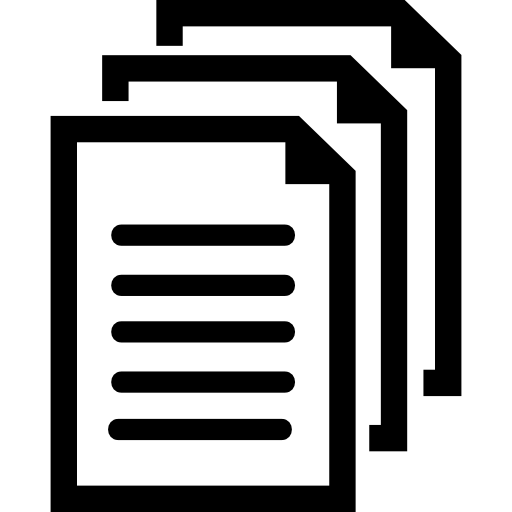 Regroupementdes statuts
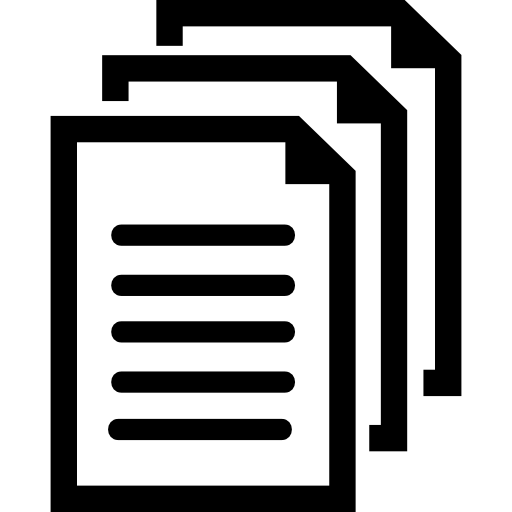 Ajout d’informations
(type de pc…)
Référentiel central
ERP RHSQL Server
youzer.net
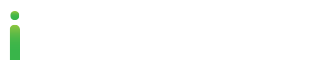 Conclusion
youzer.net
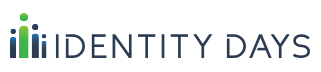 Un projet de gestion des identités s’appuie sur un référentiel d’utilisateurs exhaustif
La gestion des identités n’est pas une science exacte : il faut intégrer la flexibilité (exceptions, …)
Référentiel RH = 50% d’un projet IAM
youzer.net
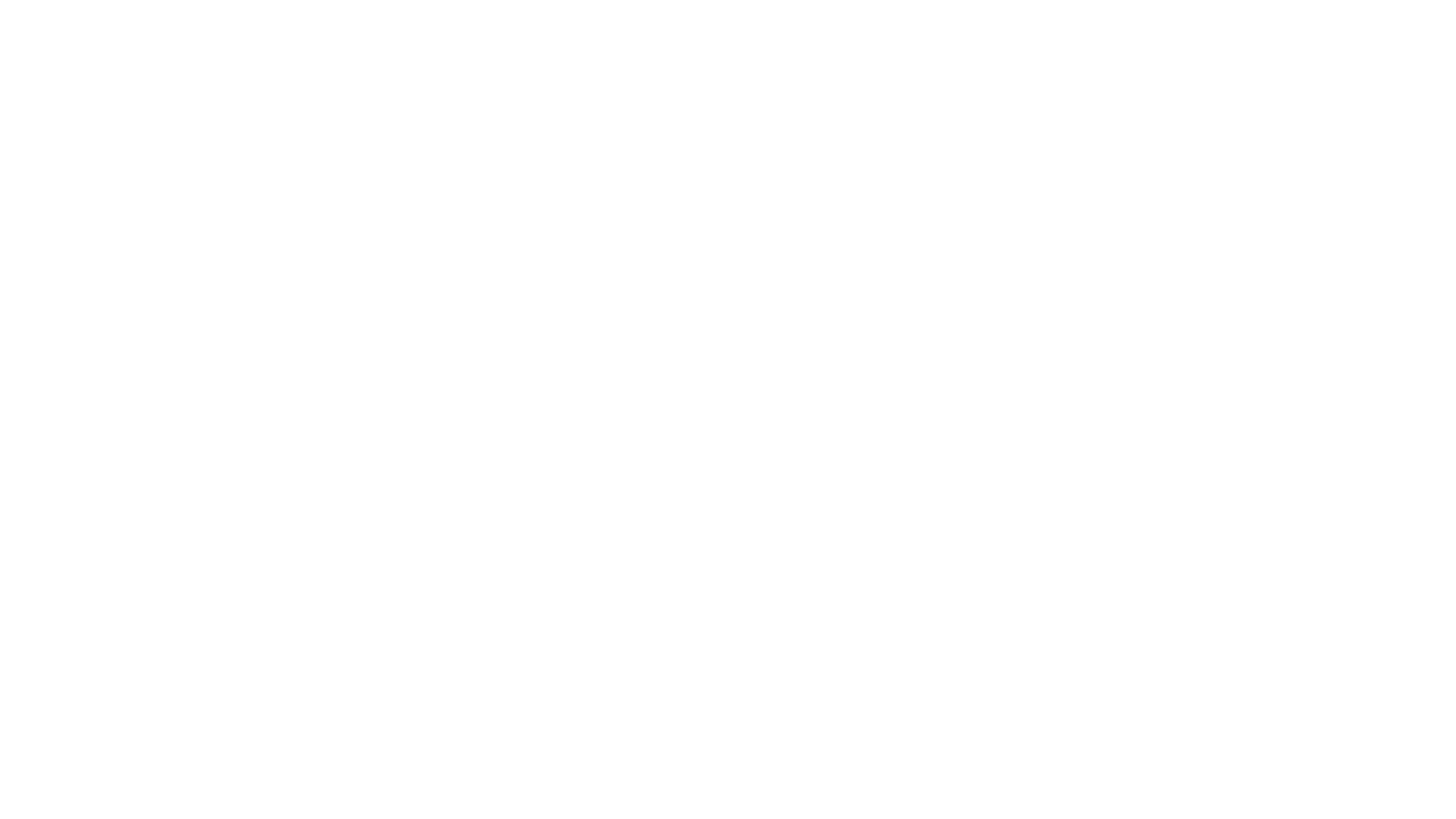 www.youzer.net
francois.poulet@youzer.net